Budući trendovi u ambalaži:Čimbenici koji utječu na budućnost ambalaže
Nikola Drašković
Sadržaj
Pregled globalnih statistika i trendova
Odrednice budućih trendova:
Makroekonomska kretanja
Razvoj tehnologije
Preferencije potrošača
Konkurencija
Održiv razvoj
Zaključak?
|  Slajd 2
Pregled globalnih statistika i trendova
|  Slajd 3
Globalno tržište ambalaže za krajnju potrošnju – oporavak nakon krize
Vrijednost globalnog tržišta ambalaže za krajnju potrošnju: 395 milijardi USD
(2010., PIRA)
|  Slajd 4
Globalno tržište ambalaže za krajnju potrošnju – prevladavaju plastika i papir
(2010., PIRA)
|  Slajd 5
Globalno tržište ambalaže – optimistična očekivanja (vrijednosno)
(Marketline)
|  Slajd 6
Globalno tržište ambalaže za krajnju potrošnju – nastavak dominacije plastike
(2010., PIRA)
|  Slajd 7
Globalno tržište ambalaže za krajnju potrošnju – lideri su Europa i Sj. Amerika
(USD, 2010., PIRA)
|  Slajd 8
Globalno tržište ambalaže za krajnju potrošnju – težište na „zemljama u razvoju”
(2010., PIRA)
|  Slajd 9
Odrednice budućih trendova
|  Slajd 10
Budućnost ambalaže određuje niz čimbenika
|  Slajd 11
Makroekonomska kretanja
Kretanje stope rasta BDP
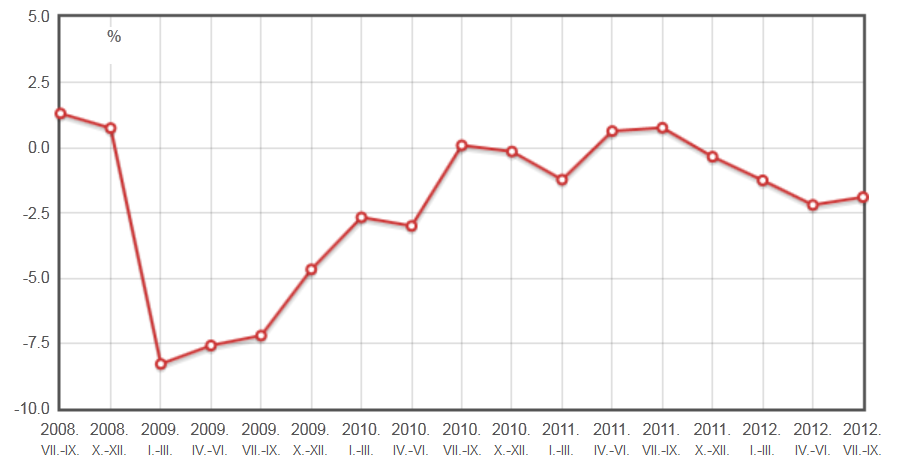 DZS
|  Slajd 12
Makroekonomska kretanja
U trećem tromjesečju 2012., pad BDP-a za 1,9% u odnosu na isto razdoblje prošle godine. 
Gospodarska kriza smanjuje kupovnu moć i potrošnju ambalaže.
Srednjoročno i dugoročno gledajući, stopa rasta BDP-a proporcionalna je stopi rasta potražnje za ambalažom.
Kriza kao šansa?
Iza kiše dolazi sunce.
|  Slajd 13
Makroekonomska kretanja
Reakcija industrije (korisnika ambalaže):
cjenovna konkurencija
traženje ušteda kod dobavljača (ambalaže)
|  Slajd 14
Tehnologija
Razvoj ambalažnih materijala ide u smjeru uklanjanja ili ublažavanja nedostataka koje ima određeni ambalažni materijal,…
…a s ciljem unapređenja sigurnosti i praktičnosti upotrebe.
Značajan napredak u zadnjih deset godina dogodio se kod polimernih ambalažnih materijala (upotreba reciklata, bio-razgradiva plastika, proizvodnja iz bioloških izvora).
Razvoj aktivne, „pametne” ambalaže.
|  Slajd 15
Tehnologija
PlantBottle by Coca-Cola
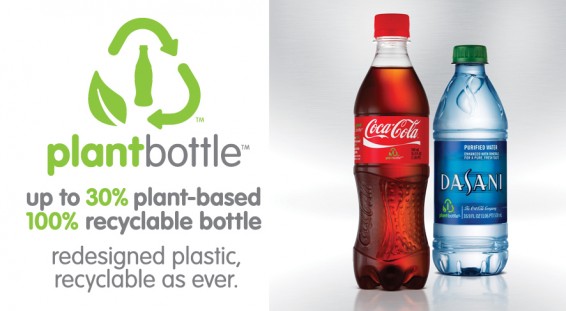 |  Slajd 16
Tehnologija
Hard glass (Emhart/Vetropack)
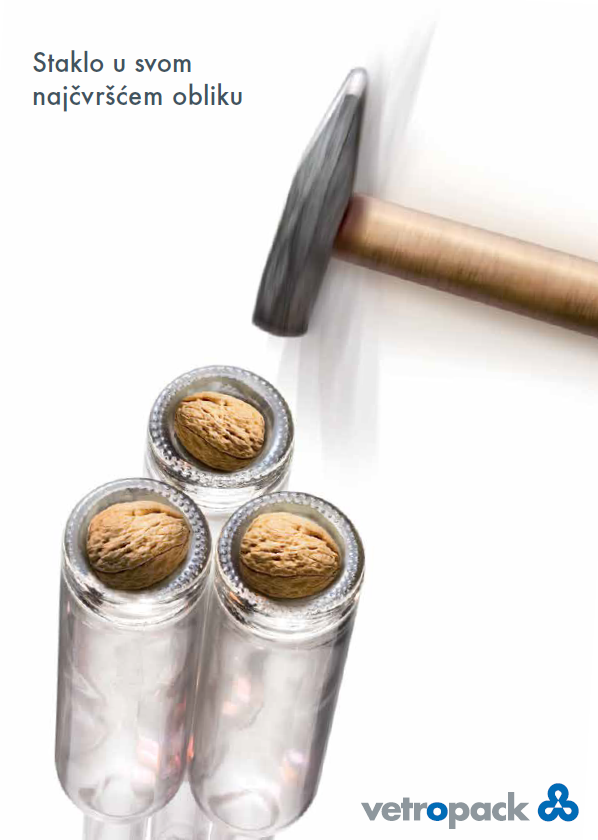 |  Slajd 17
Tehnologija
Prednosti tehnologije „hard glass”:
robusnija staklena ambalaža omogućuje optimalizaciju procesa punjenja
povratne boce su lakše
smanjuje se potrošnja sirovina
pozitivan utjecaj na ukupnu bilancu emisije CO2
|  Slajd 18
Tehnologija
Hard glass – poboljšanje performansi
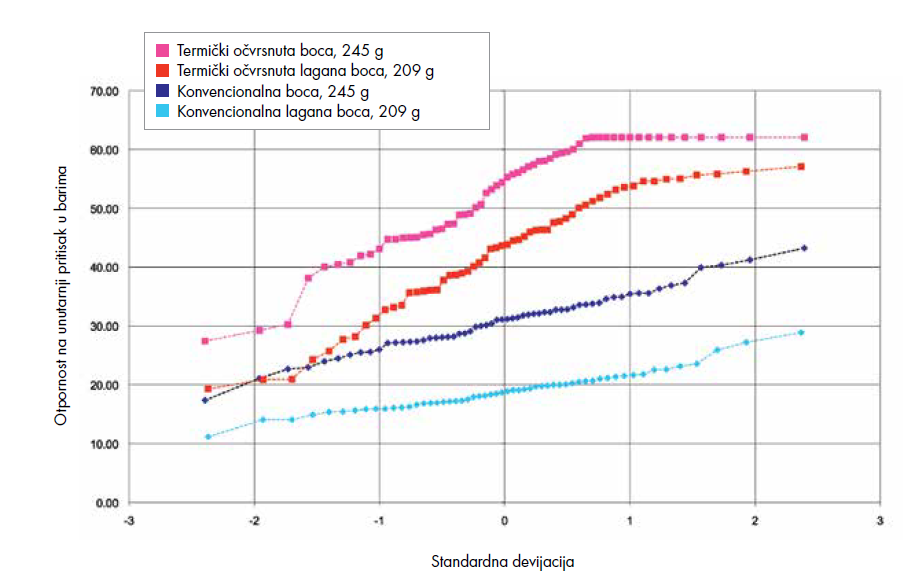 |  Slajd 19
Preferencije potrošača
Ambalaža ima ključnu ulogu pri odabiru proizvoda na mjestu prodaje (Clement, 2007; POPAI, 2012):
70-76% odluka donosi se na mjestu prodaje,
85% odluka donosi se bez da se razmotri konkurentski proizvod,
90% odluka donosi se nakon promatranja samo prednje strane ambalaže.
|  Slajd 20
Preferencije potrošača
Što potrošači zahtijevaju?
praktičnost ambalaže
zaštitu sadržaja i sigurnost
dulji rok trajanja proizvoda
uštedu vremena
|  Slajd 21
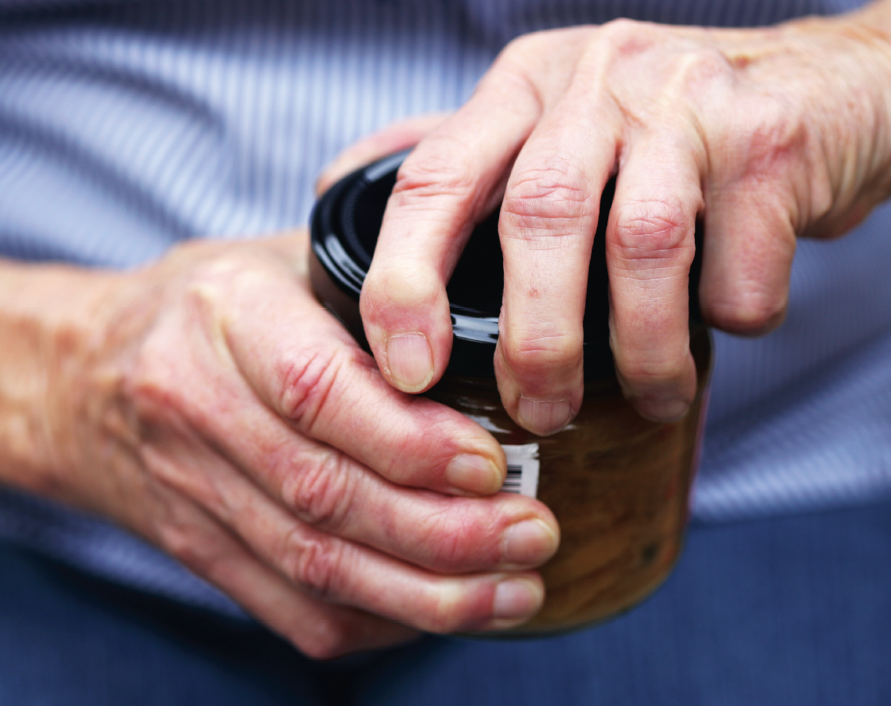 |  Slajd 22
Preferencije potrošača
Starenje populacije → dodatni zahtjevi za ambalažu:
lakoća otvaranja/zatvaranja
„čitljivost” informacija na ambalaži
sigurnost
cijena
|  Slajd 23
Konkurencija
Konkurencija unutar industrije:
umjeren pritisak na cijene
diferencijacija proizvoda
lojalnost potrošača
|  Slajd 24
Konkurencija
Konkurencija privatnih marki (private label):
velik pritisak na cijene
„borba” na prodajnim mjestima, ispred polica
traženje ušteda → ambalaža
|  Slajd 25
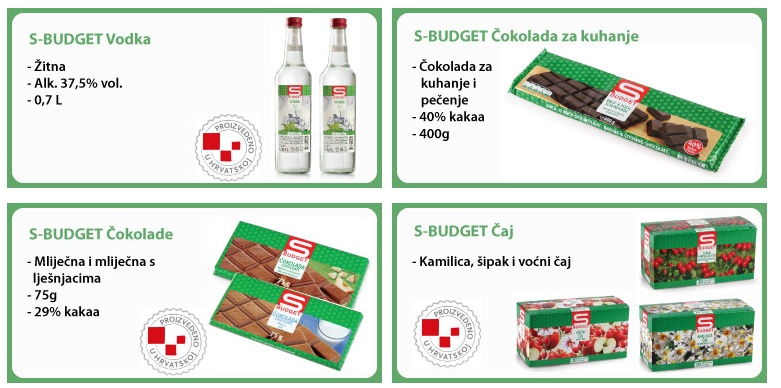 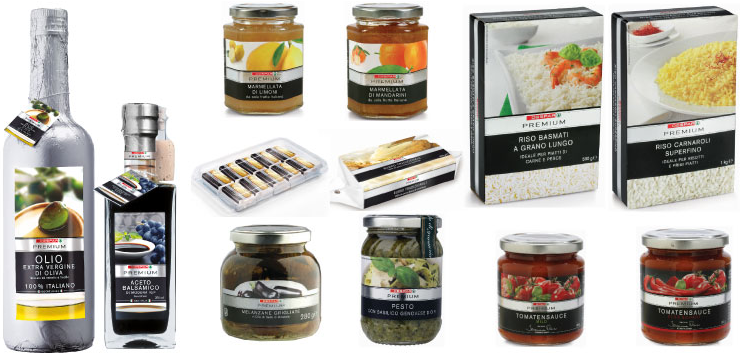 |  Slajd 27
Održiv razvoj
|  Slajd 28
Održiv razvoj - ekologija
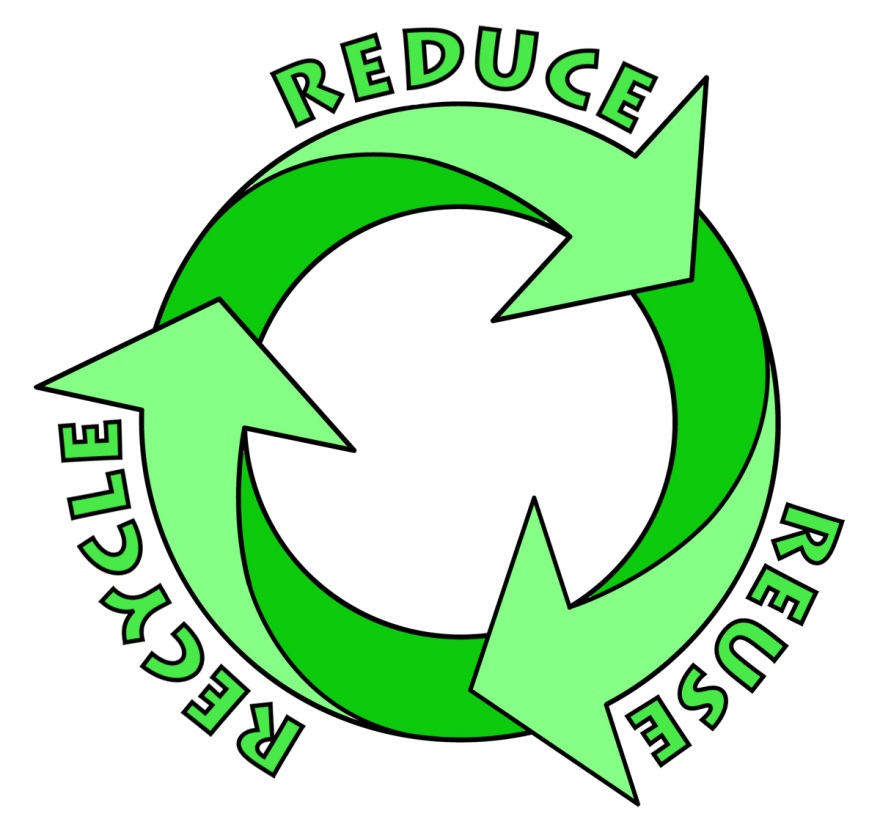 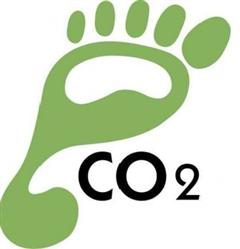 |  Slajd 29
Recikliranje
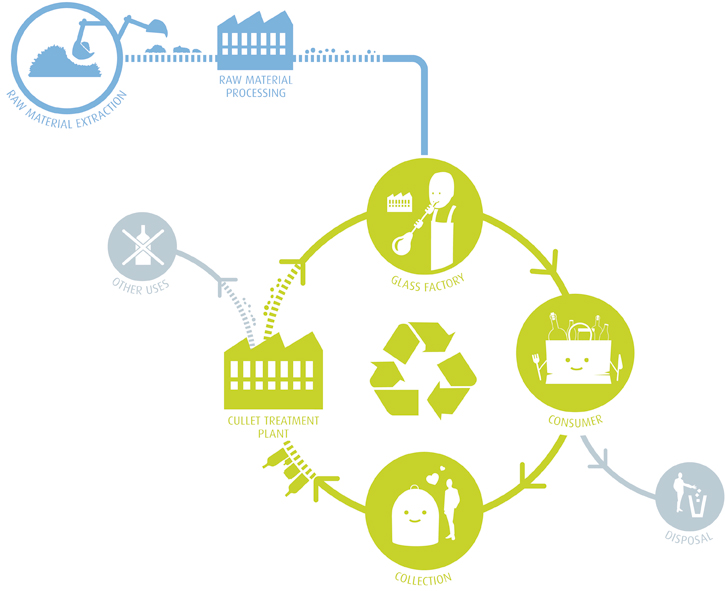 |  Slajd 30
Recikliranje
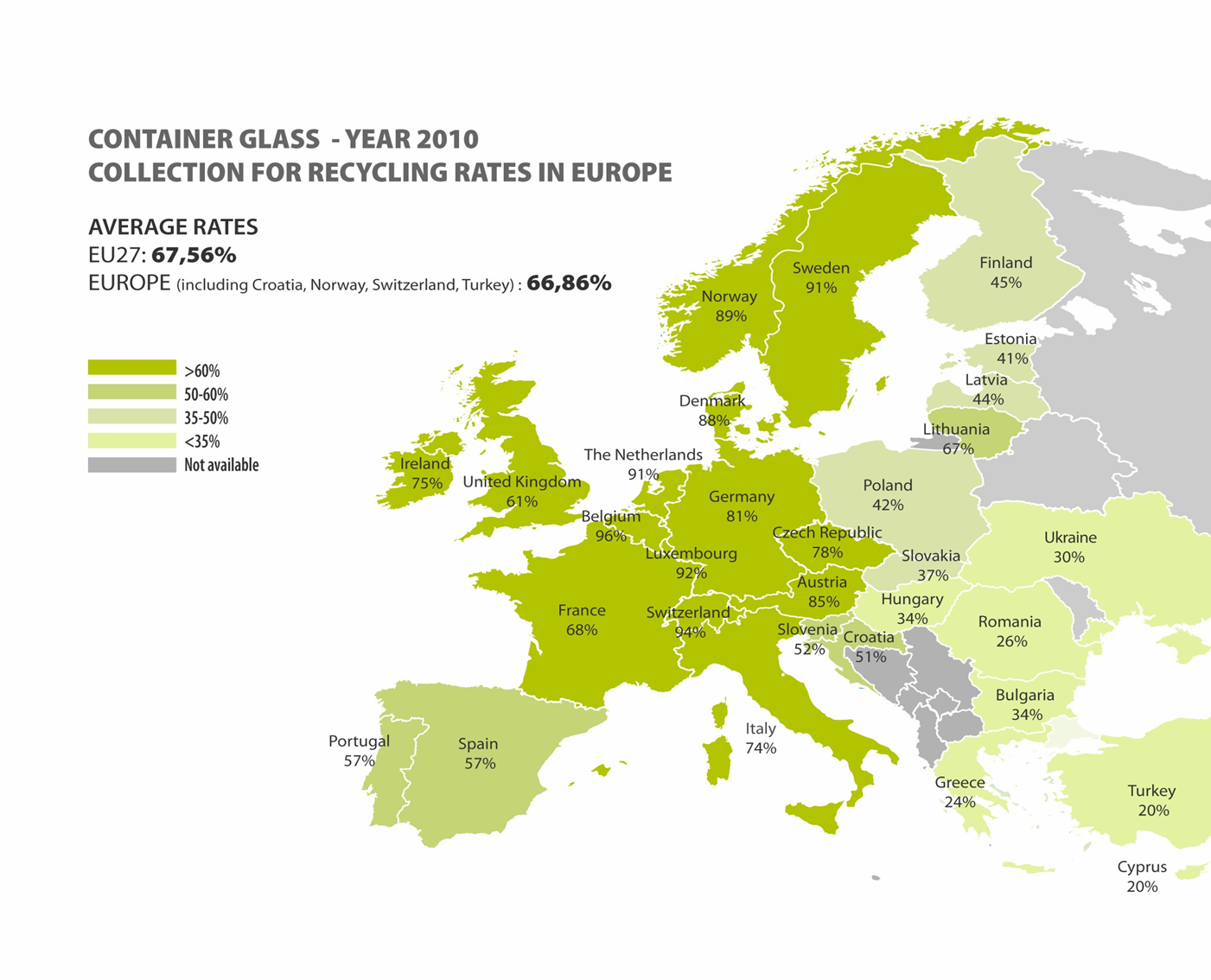 |  Slajd 31
Recikliranje
Stope recikliranja u Europi
Staklo: 66,9% (2010.)
PET: 51% (2011.)
Limenke za pića: 66,7% (2010.)
Papir: 68,9% (2010.)
|  Slajd 32
Olakšavanje
Promjene u prosječnim težinama staklenih boca (British Glass)
|  Slajd 33
Olakšavanje
Olakšavanje PET pretformi (gazirana pića)
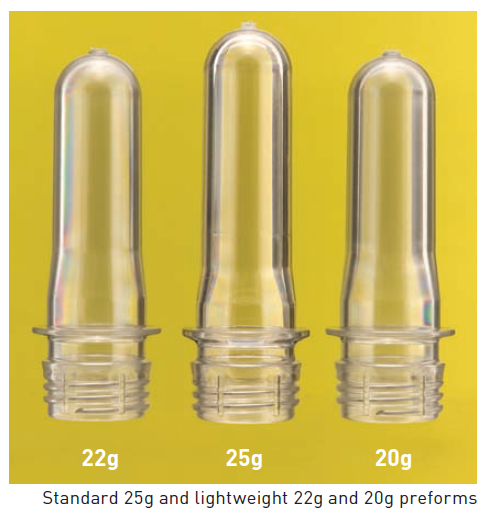 |  Slajd 34
|  Slajd 35
|  Slajd 36
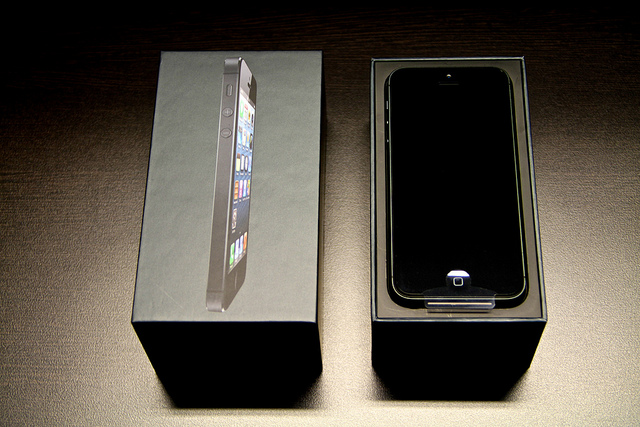 Odluke o proizvodu
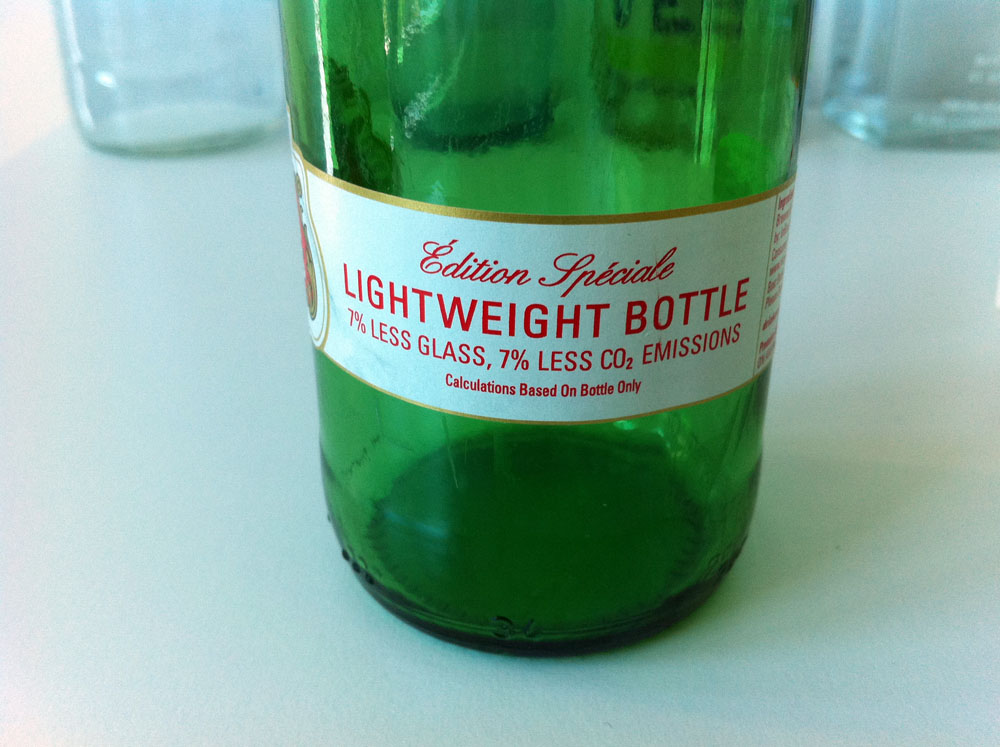 Olakšavanje
|  Slajd 38
Višekratna upotreba
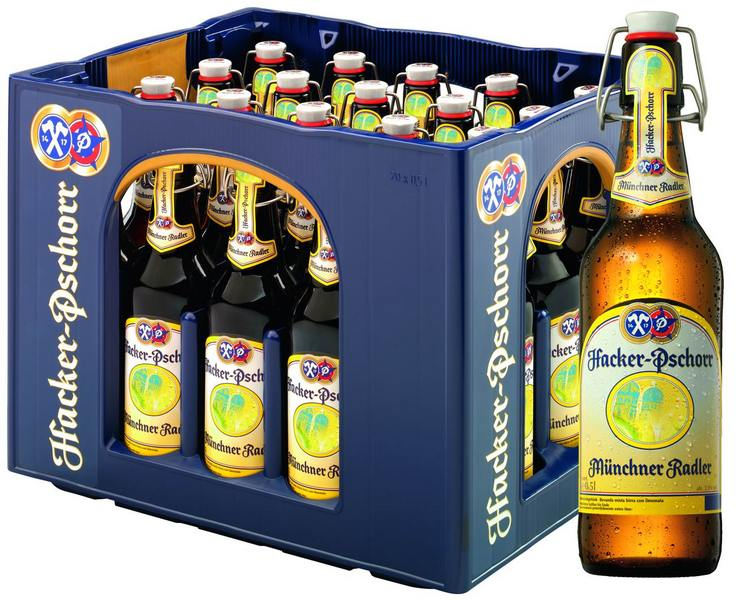 |  Slajd 39
Višekratna upotreba
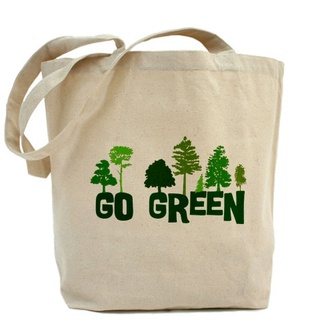 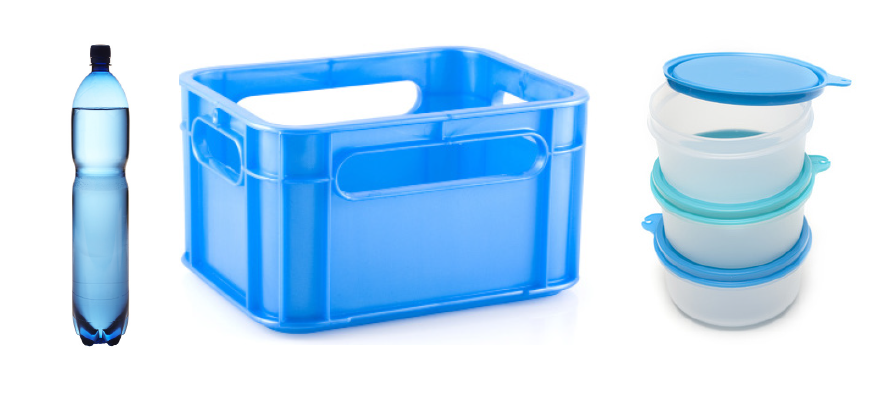 |  Slajd 40
Ugljični otisak – razlike među materijalima
|  Slajd 41
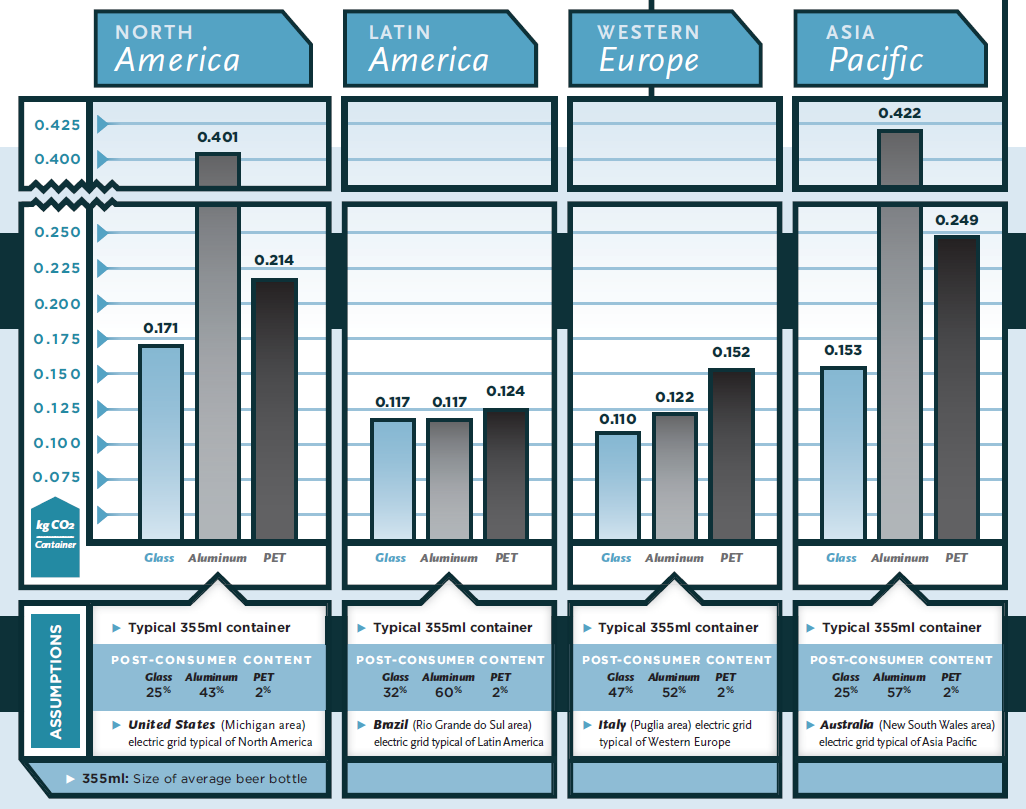 Staklena ambalaža za višekratnu upotrebu: 0,006 kg CO2 po boci
|  Slajd 42
Ugljični otisak – utjecaj recikliranja
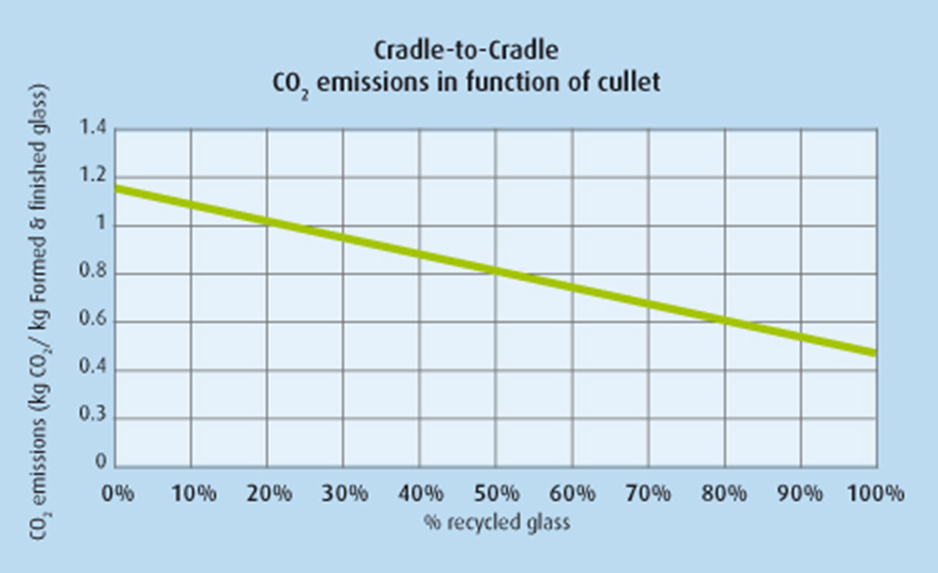 |  Slajd 43
Zaključak
Na daljnji razvoj ambalaže i ambalažnih trendove najviše će utjecati:
Kupovna moć potrošača (makroekonomska kretanja)
Daljnji razvoj tehnologije
Promjene u preferencijama potrošača
Jačanje konkurencije (traženje ušteda, diferencijacija)
Održiv razvoj (olakšavanje, recikliranje, višekratna upotreba)
|  Slajd 44